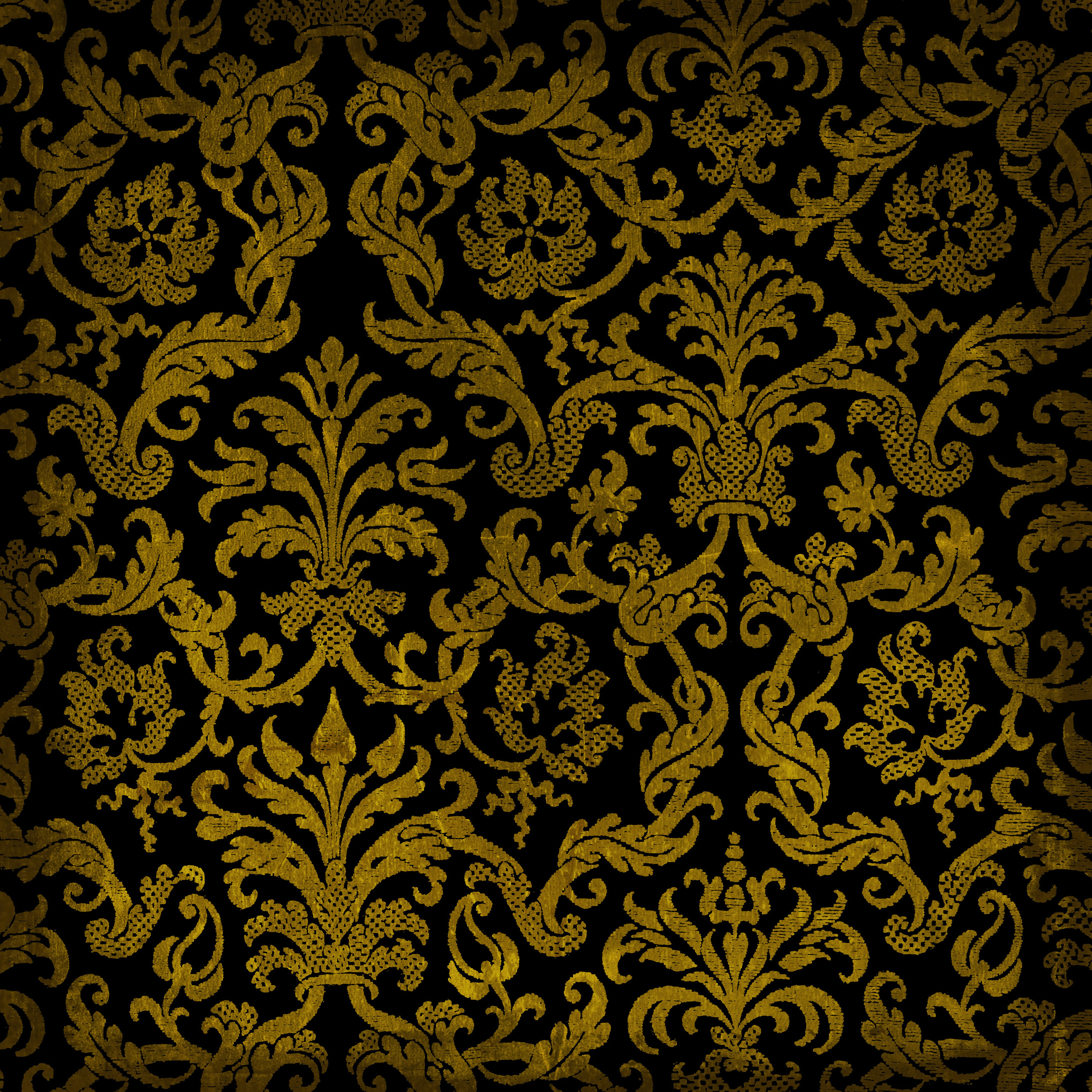 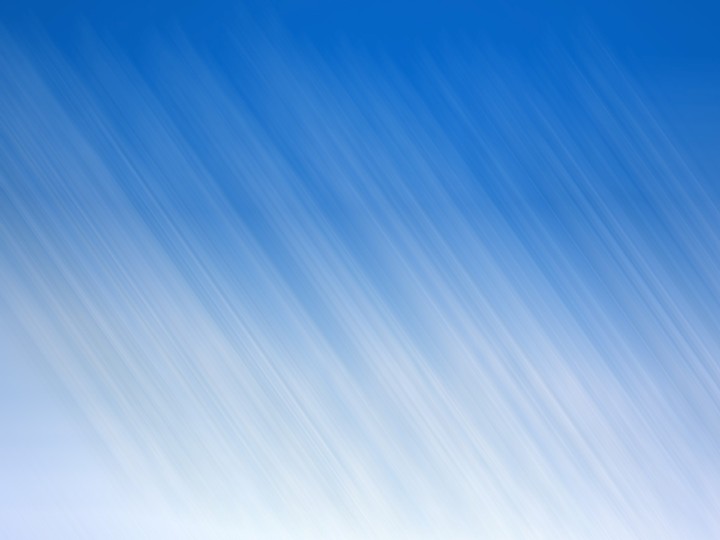 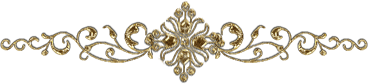 Церкви  Югры
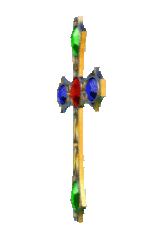 Подготовила: 
Кочурова Анастасия 
5 Г класса СЕНЛ
Руководитель : 
Мельничук И . А
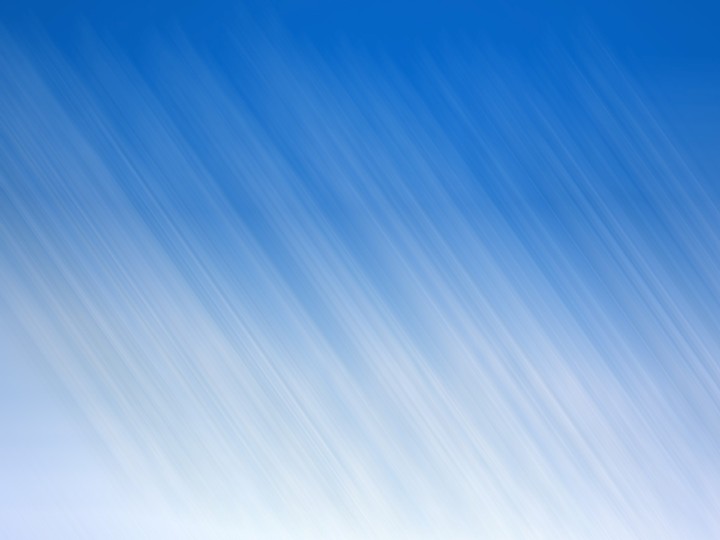 Цель : Понять  сколько церквей в Югре
Задача : Определить города Югры . Сосчитать сколько в них Церквей .
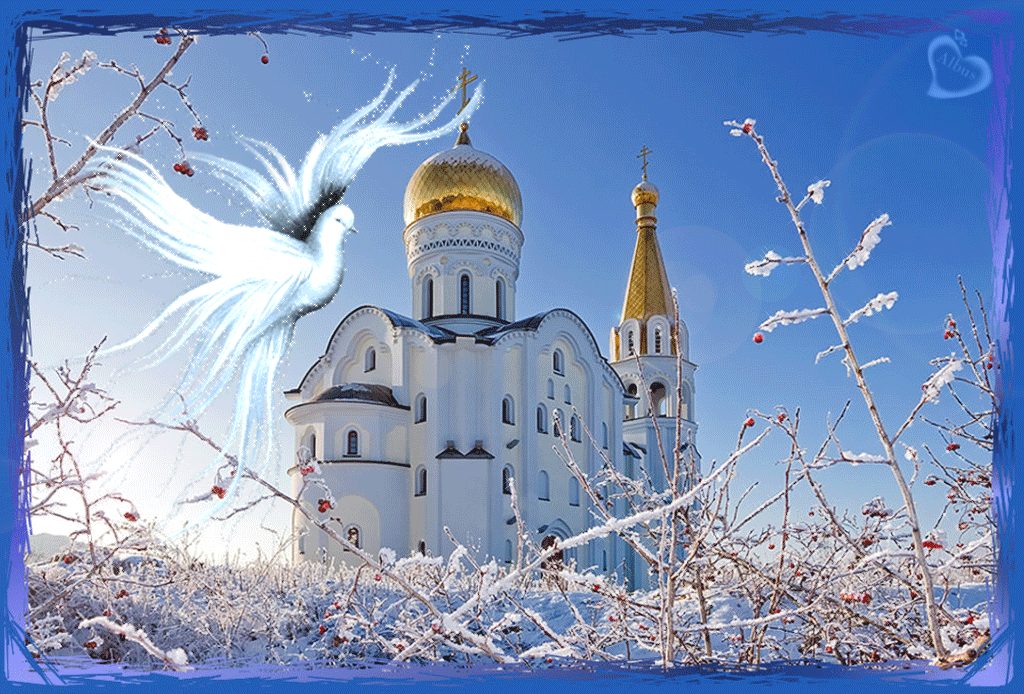 Церкви Сургута
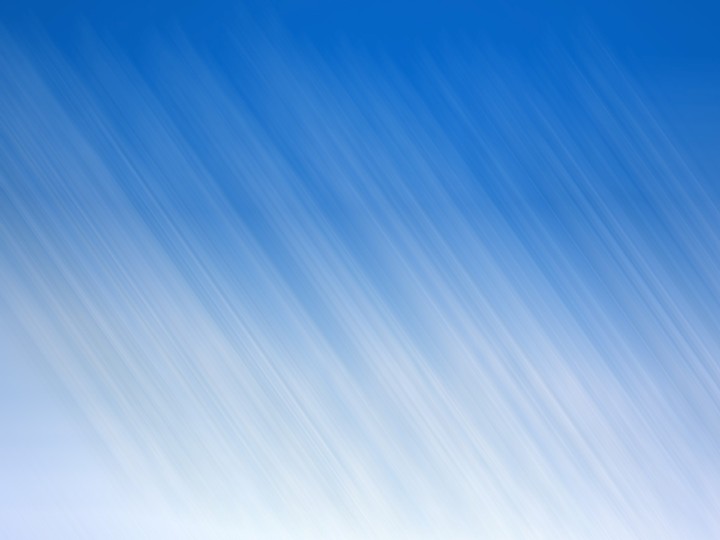 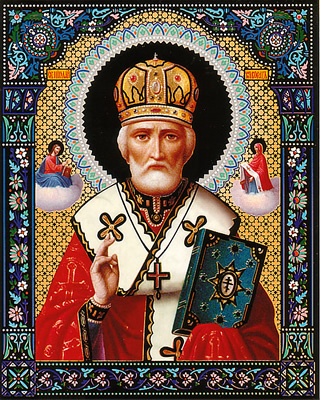 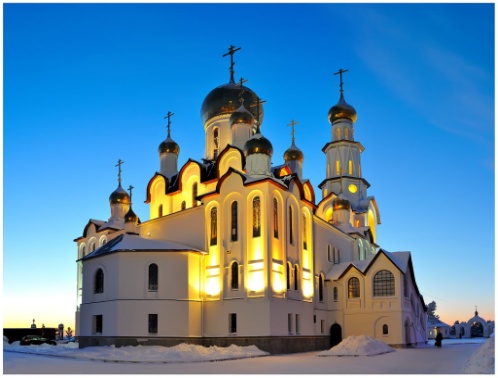 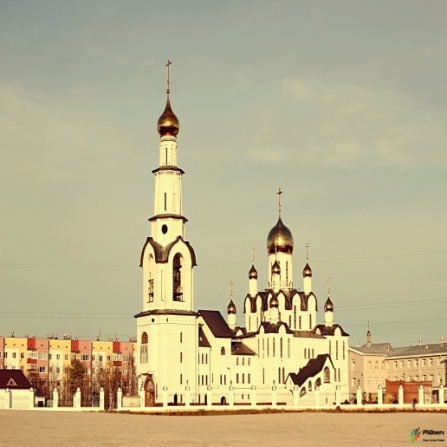 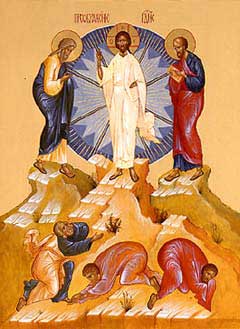 ПРАВОСЛАВНЫЙ ХРАМ СВЯТИТЕЛЯ НИКОЛАЯ ЧУДОТВОРЦА
ХРАМ ПРЕОБРАЖЕНИЯ ГОСПОДНЯ
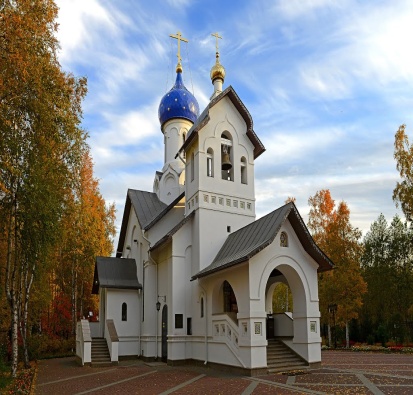 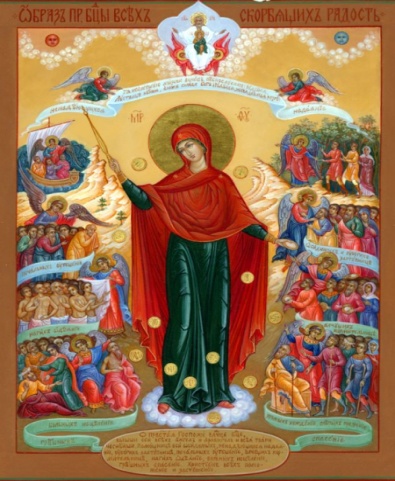 ПРАВОСЛАВНЫЙ ХРАМ В ЧЕСТЬ ИКОНЫ БОЖЬЕЙ МАТЕРИ ВСЕХ СКОРБЯЩИХ РАДОСТЬ
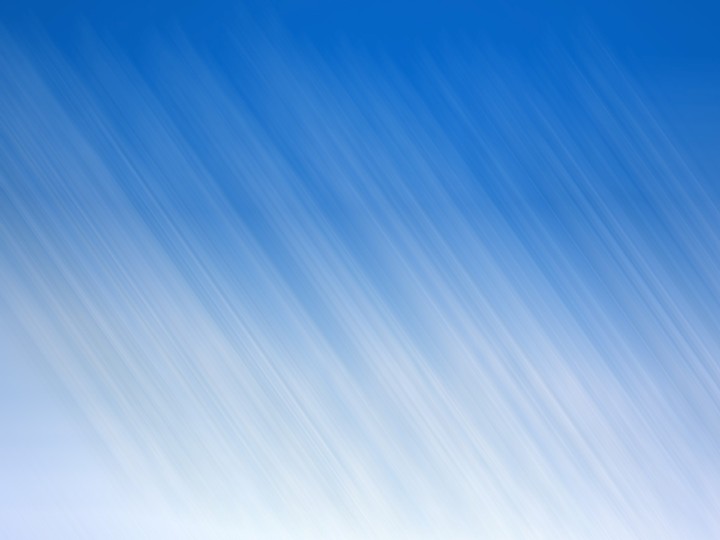 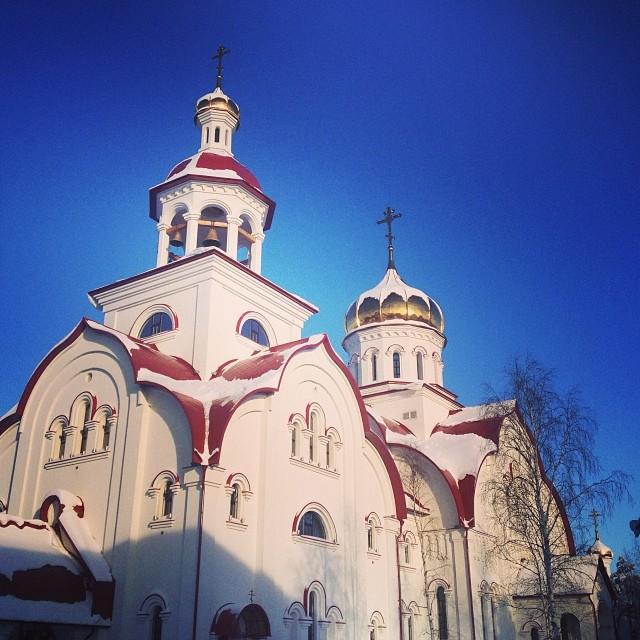 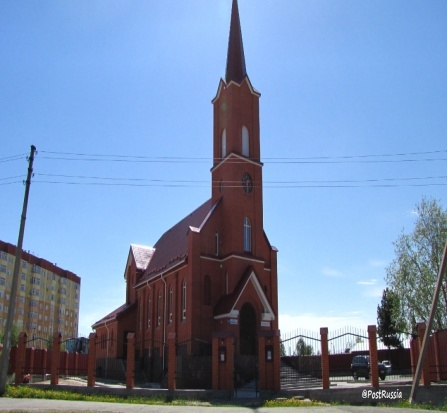 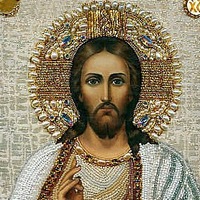 СУРГУТСКАЯ ЦЕРКОВЬ ХРИСТИАН ВЕРЫ ЕВАНГЕЛЬСКОЙ ПЯТИДЕСЯТНИКОВ
ЦЕРКОВЬ ХРИСТА СПАСИТЕЛЯ ЕВАНГЕЛЬСКИХ ХРИСТИАН БАПТИСТОВ
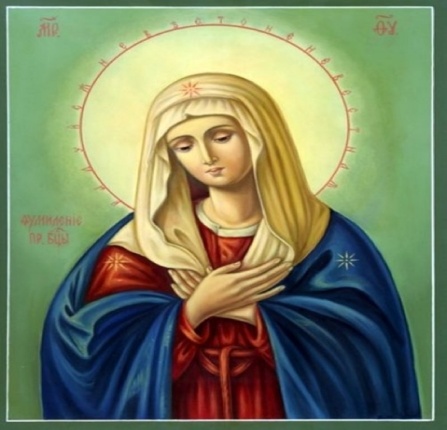 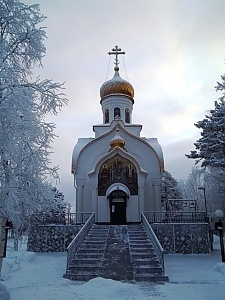 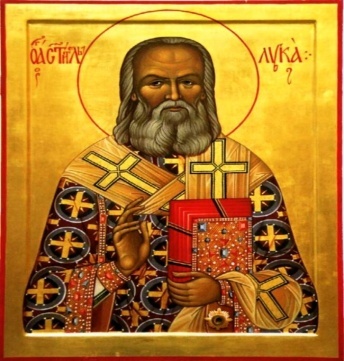 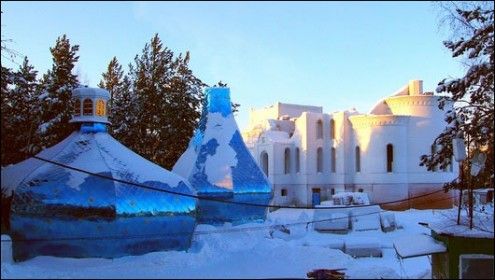 Храм в честь иконы Божьей Матери  ( Умиление )
ХРАМ СВЯТОГО ЛУКИ
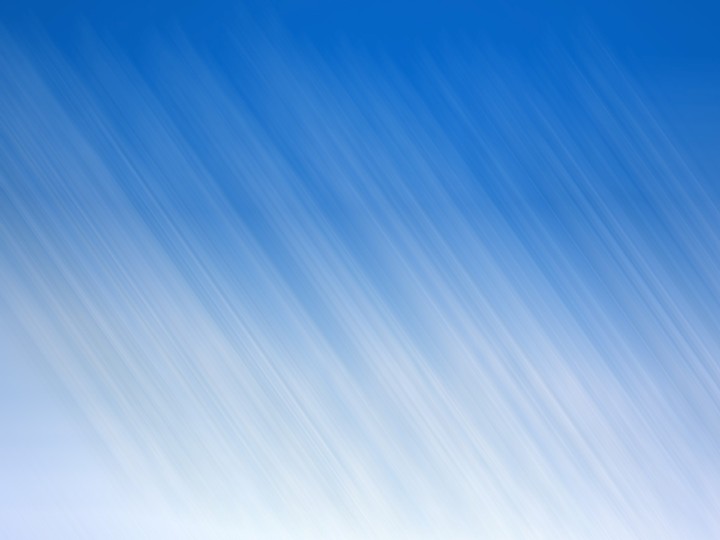 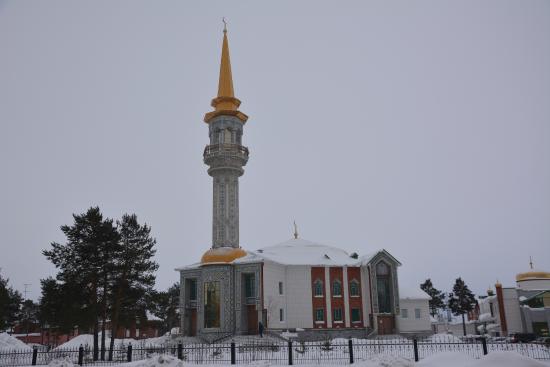 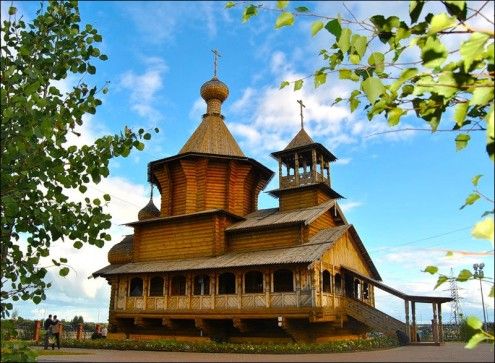 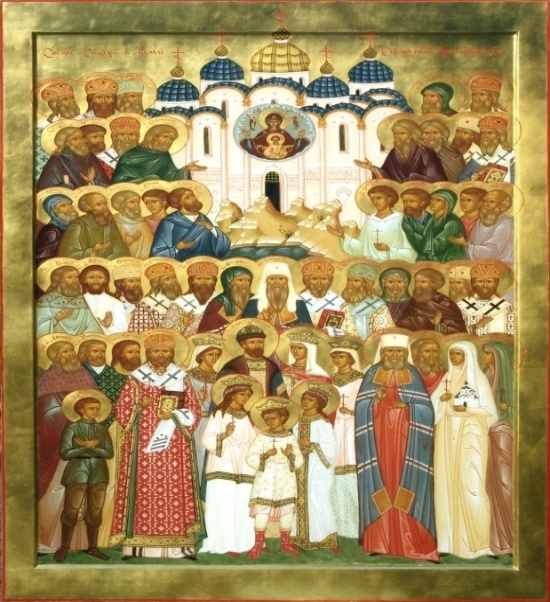 Мечетить .
ХРАМ ВО ИМЯ ВСЕХ СВЯТЫХ В ЗЕМЛЕ СИБИРСКОЙ ПРОСИЯВШИХ
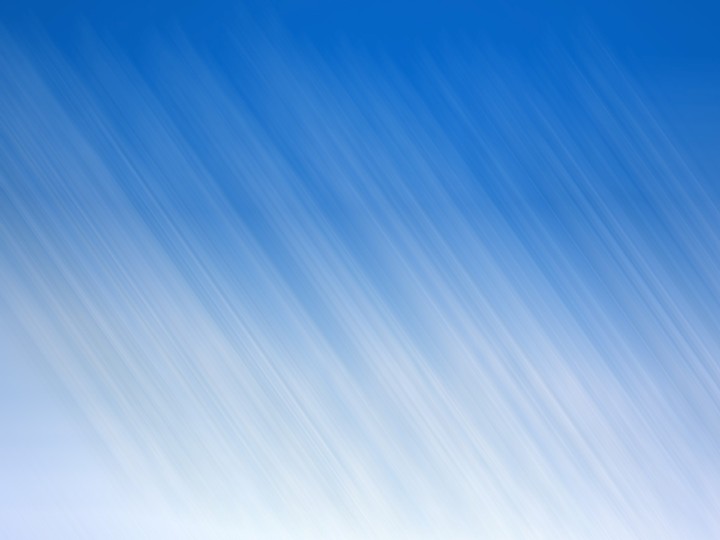 Церкви Нижневартовска
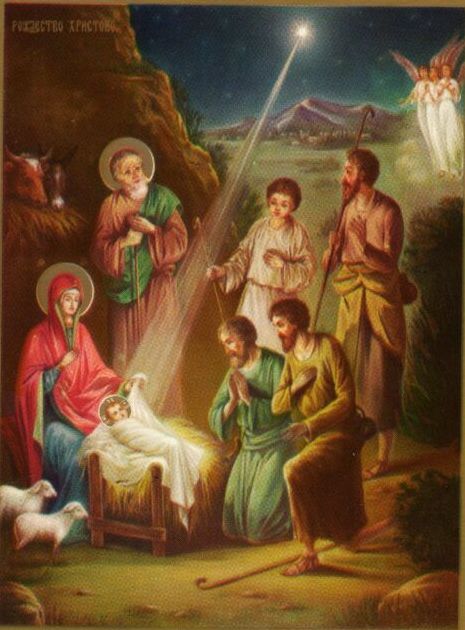 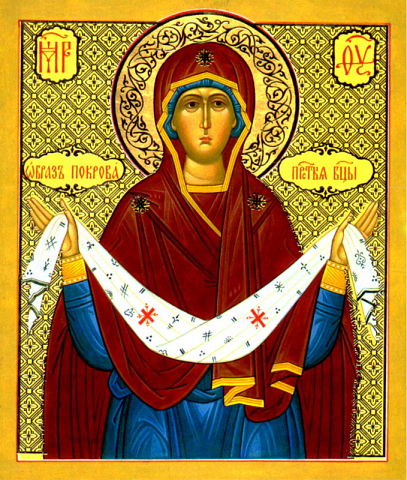 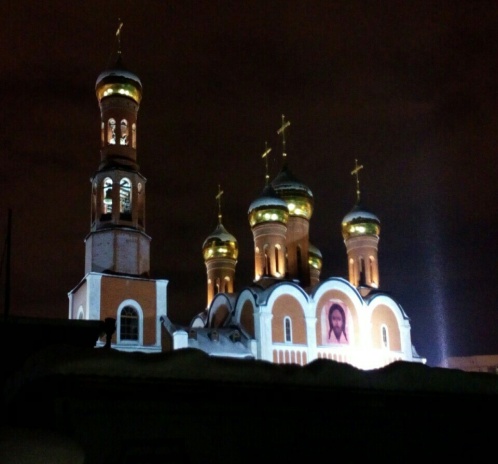 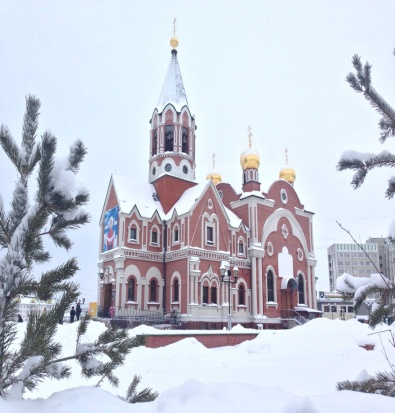 Храма Покрова Божией Матери
Храм Рождества Христова
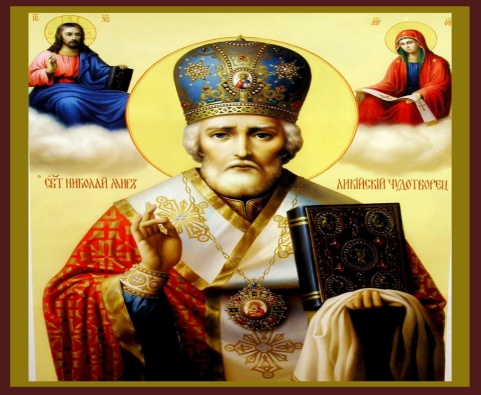 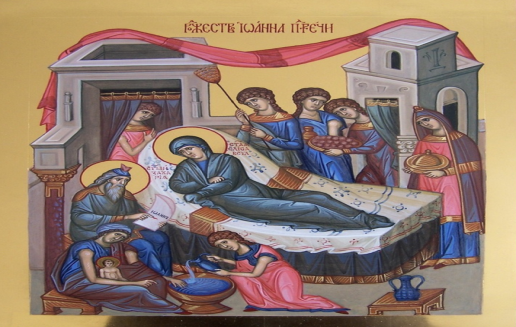 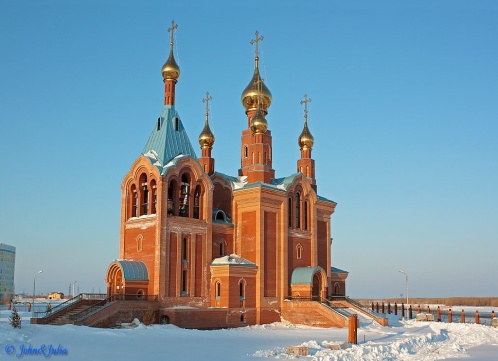 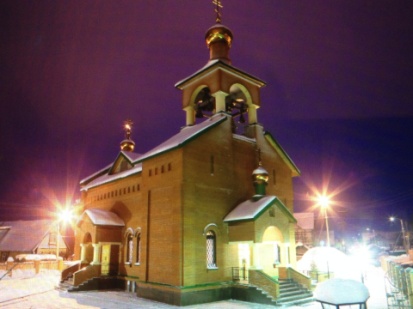 Храм в честь Николая Чудотворца
Храм в честь Рождества Иоанна Предтечи
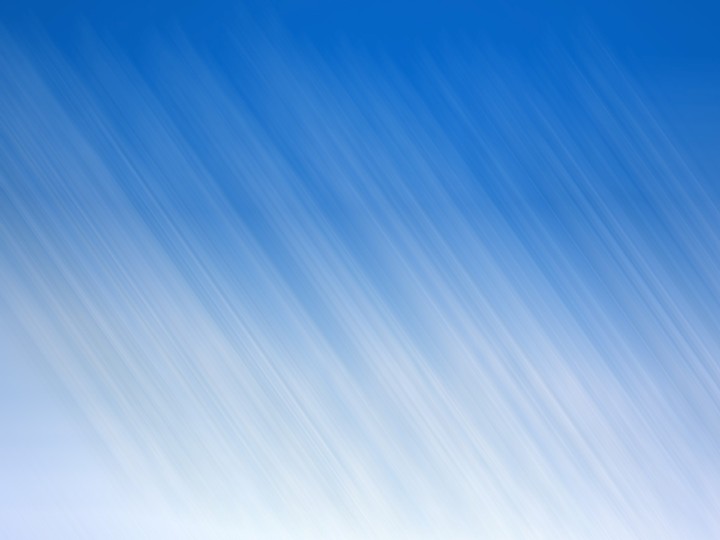 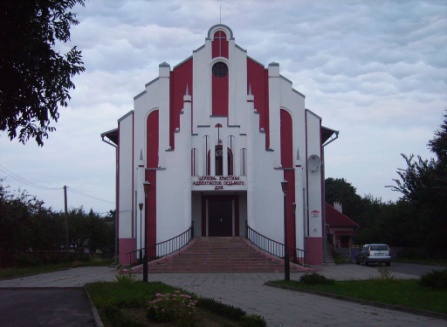 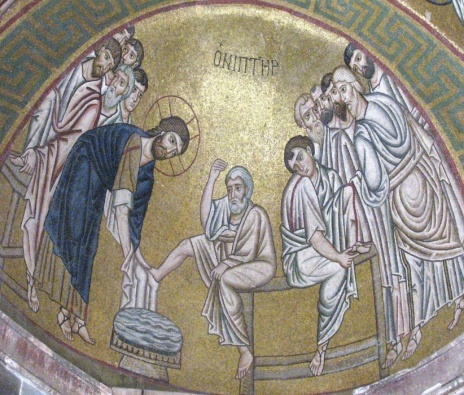 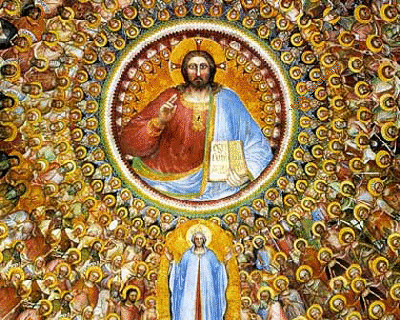 Церковь Христиан Адвентистов Седьмого дня
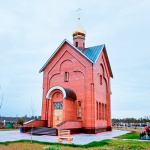 Храм Всех Святых
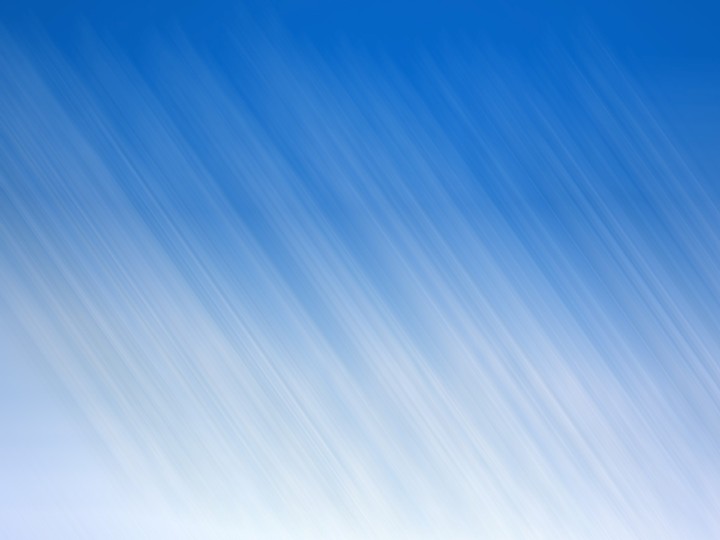 Церкви  Пыть – Яха
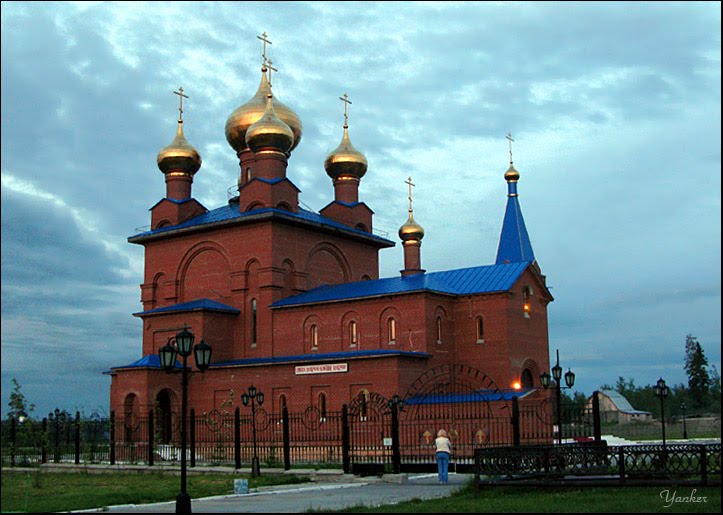 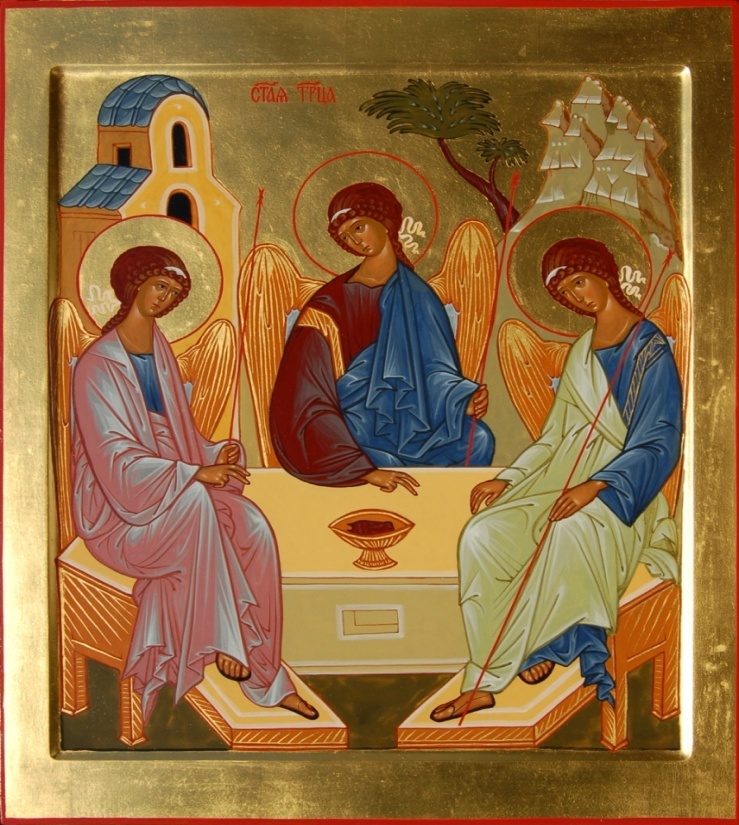 Храм во имя Святой Троицы
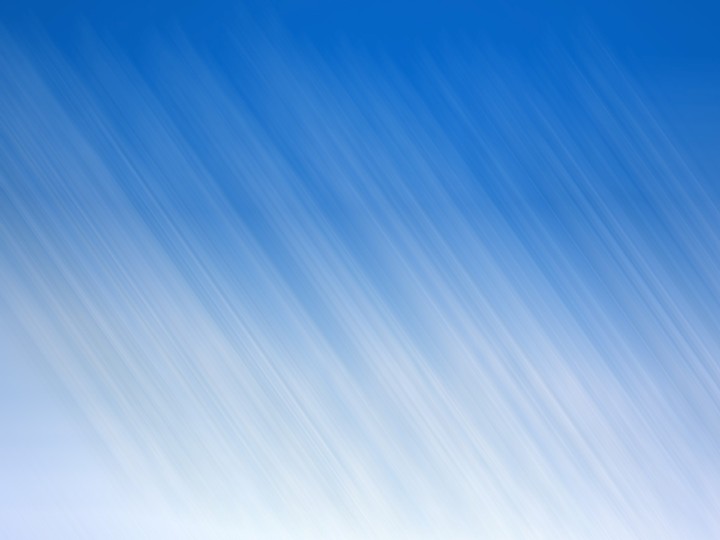 Церкви Лангепаса
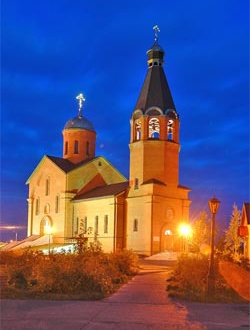 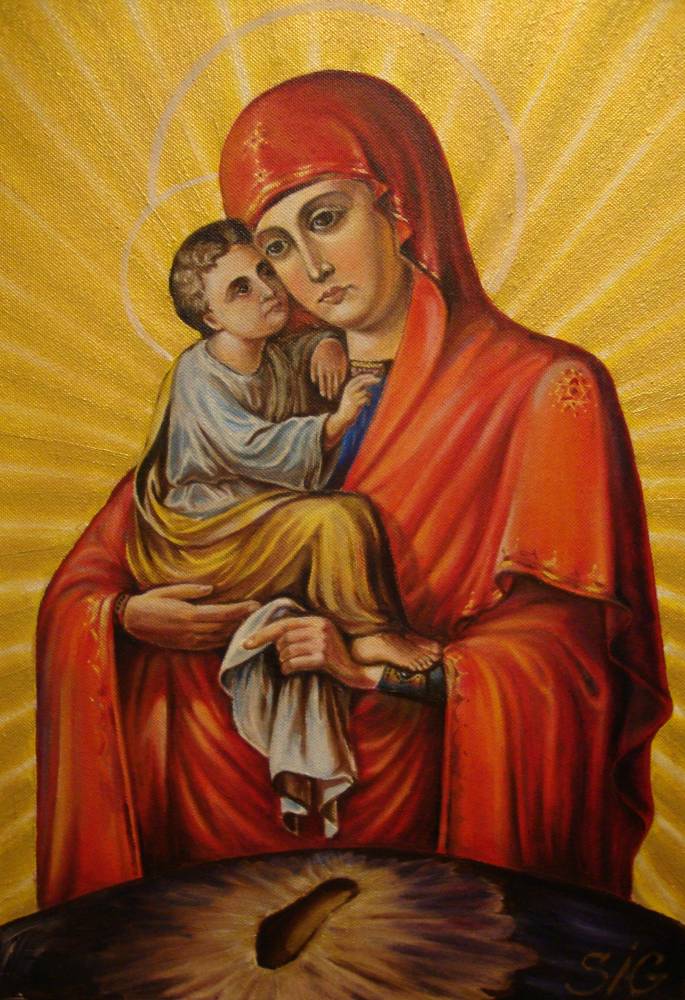 Xрам в честь иконы Божией Матери
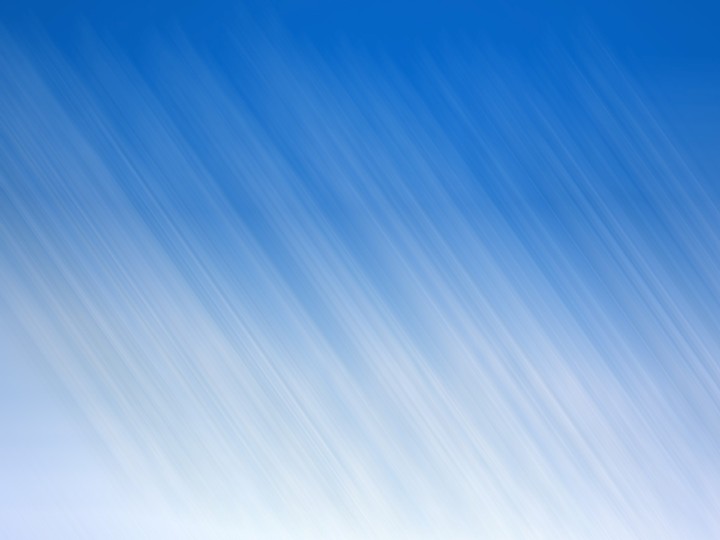 Церкви Мегиона
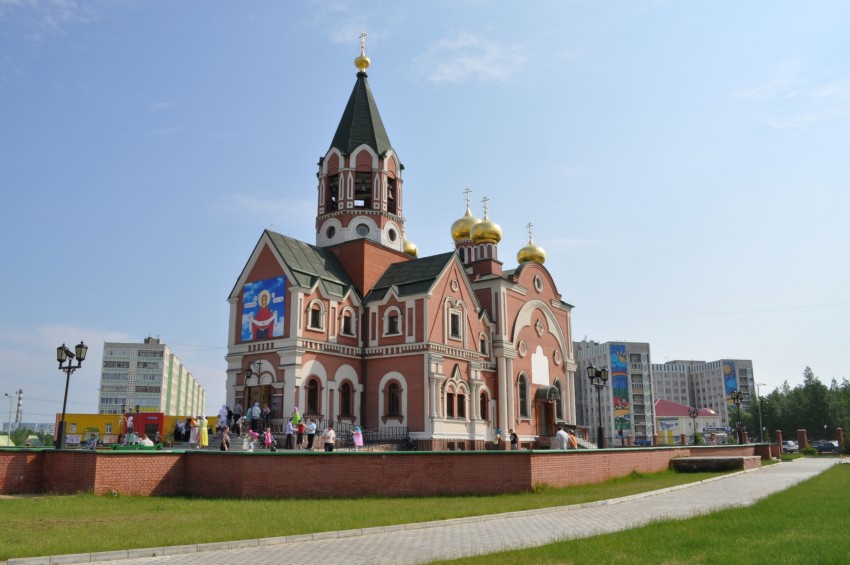 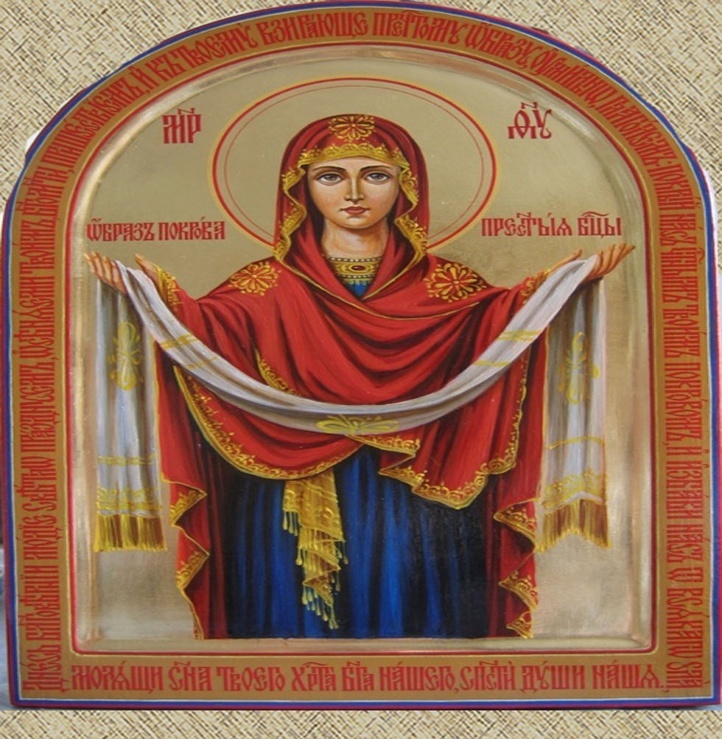 Храм Покрова Пресвятой Богородицы
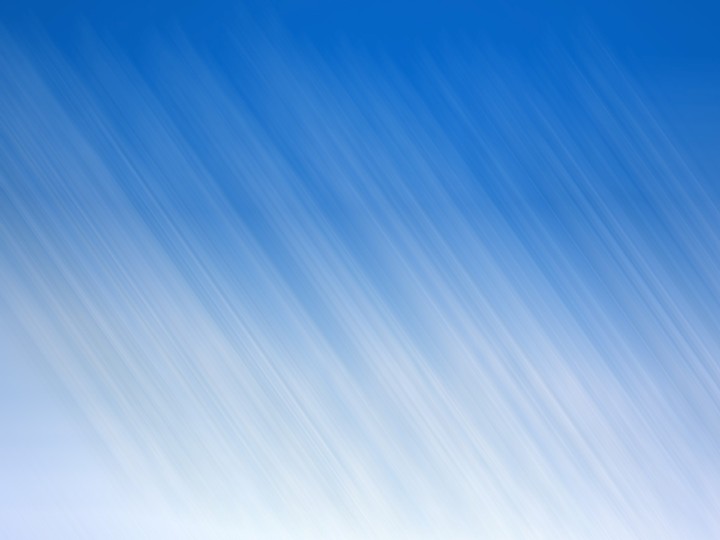 Церкви Покачи
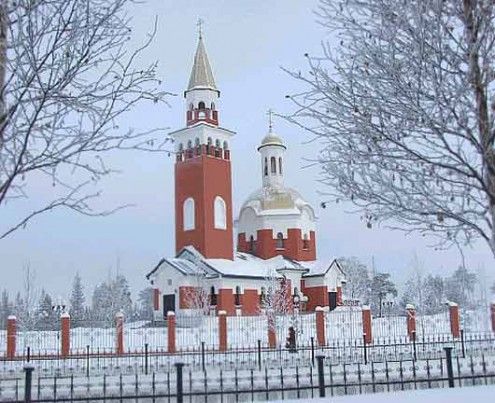 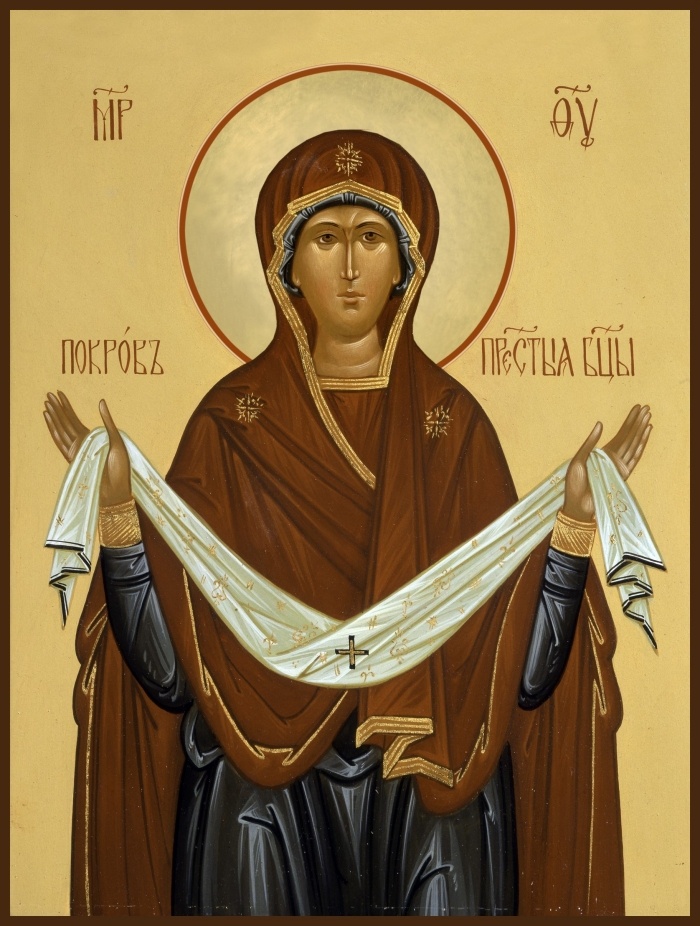 ХРАМ В ЧЕСТЬ ПОКРОВА БОЖИЕЙ МАТЕРИ
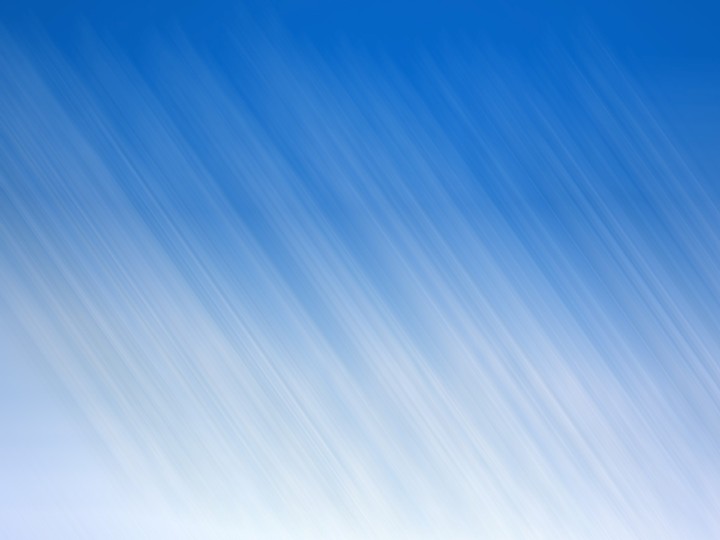 Церкви Нягони
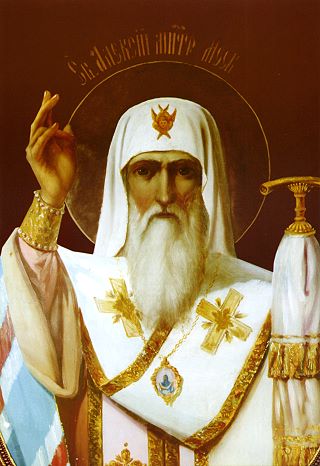 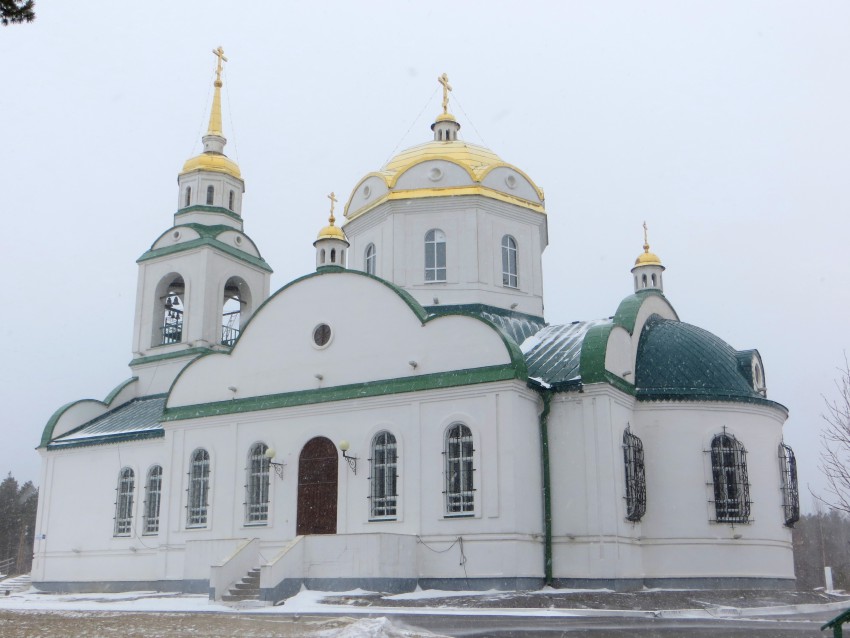 Церковь Алексия, митрополита Московского.
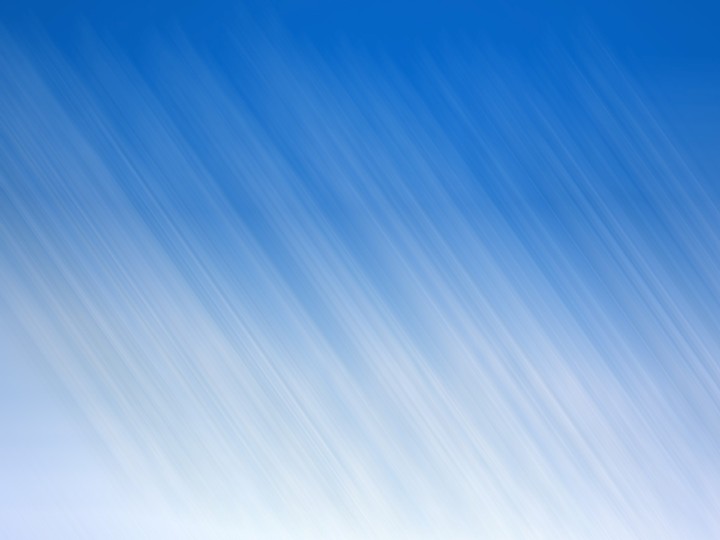 Церкви Радужного
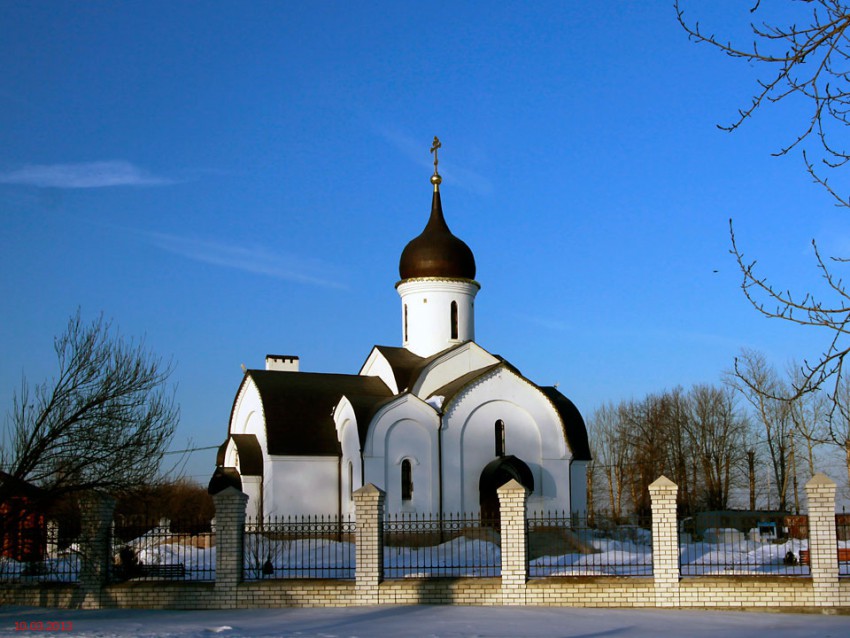 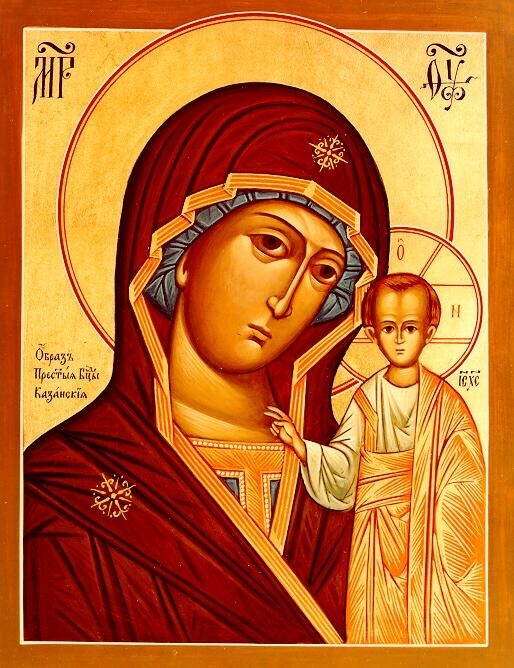 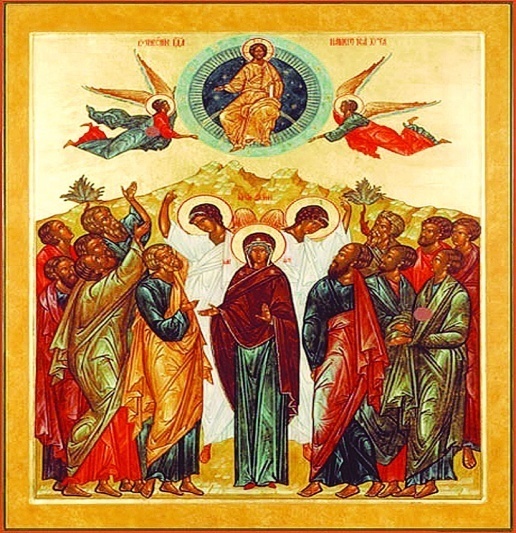 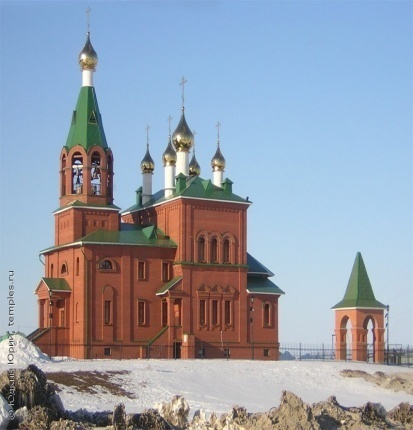 Церковь во имя Казанской иконы Божией Матери
Церковь Вознесения Господня
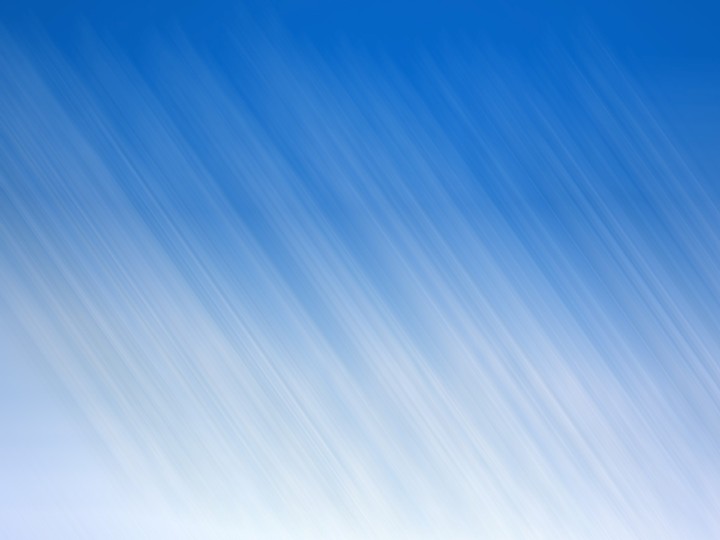 Церкви Урая
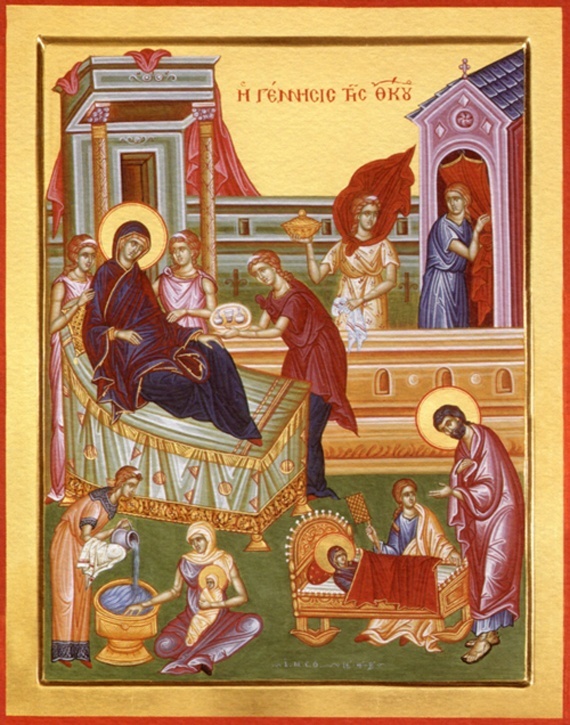 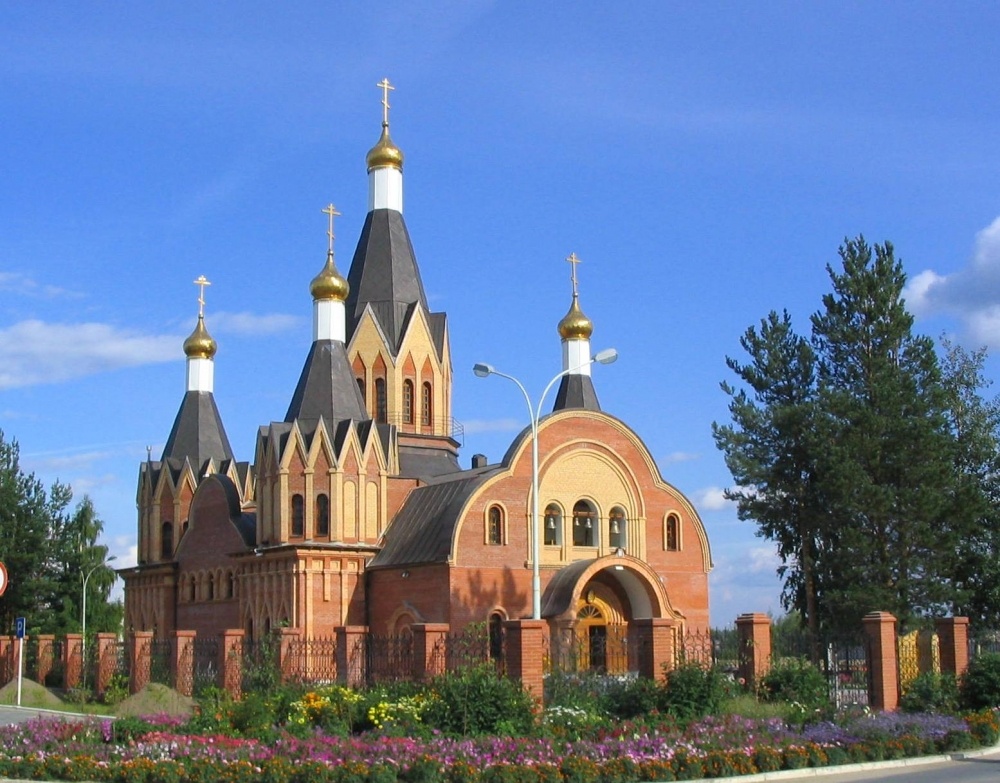 Храм Рождества Пресвятой Богородицы
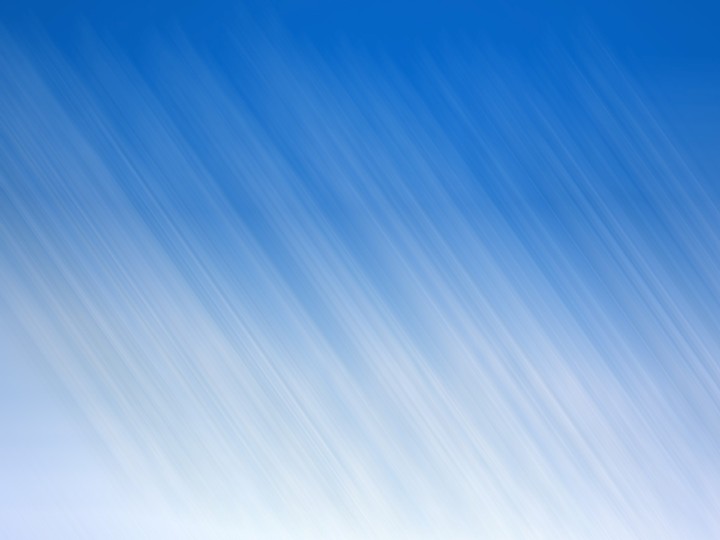 Церкви Ханты-Мансийска
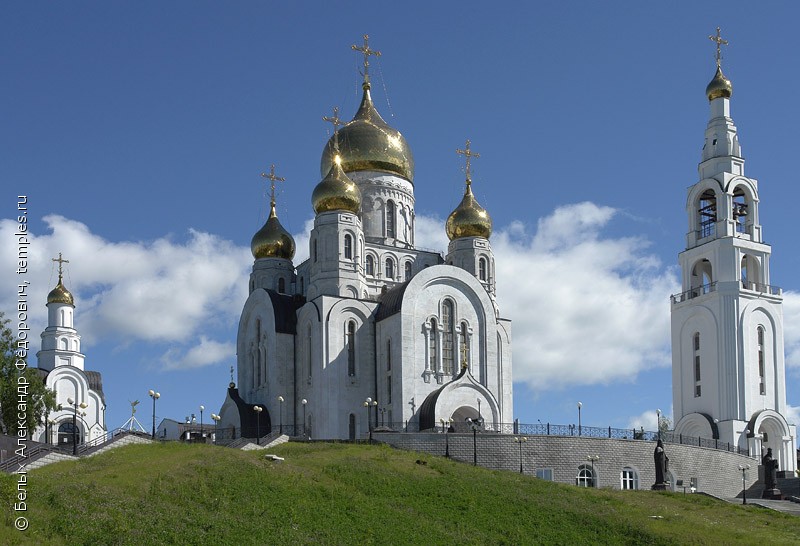 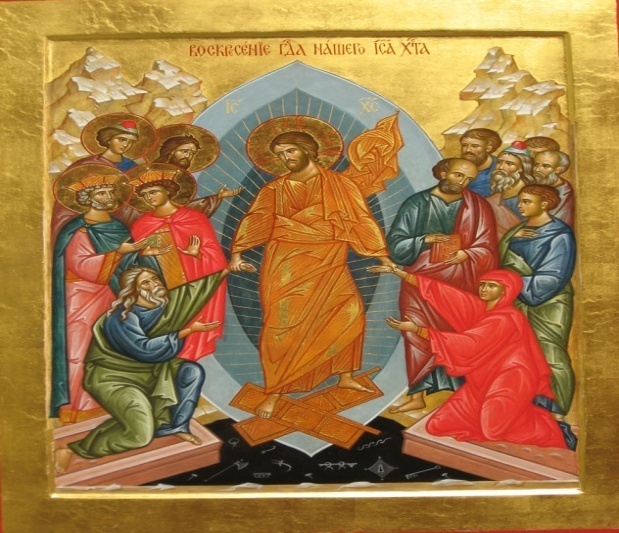 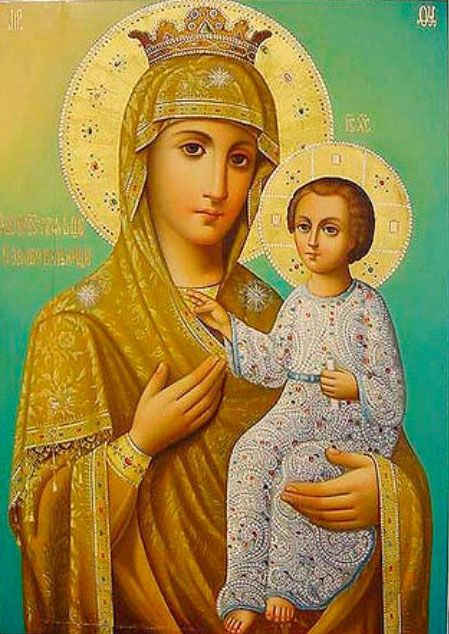 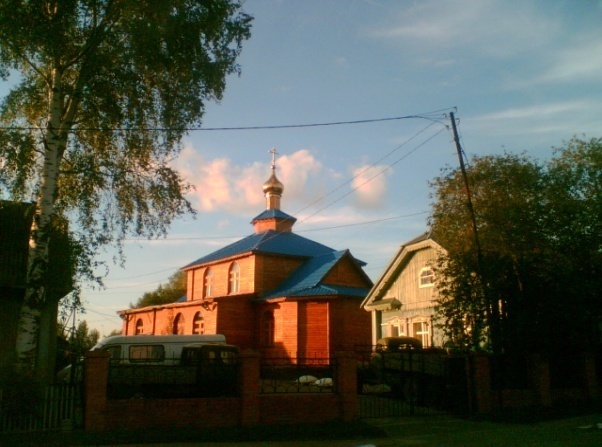 Церковь Воскресения Христова
Церковь иконы Божией Матери
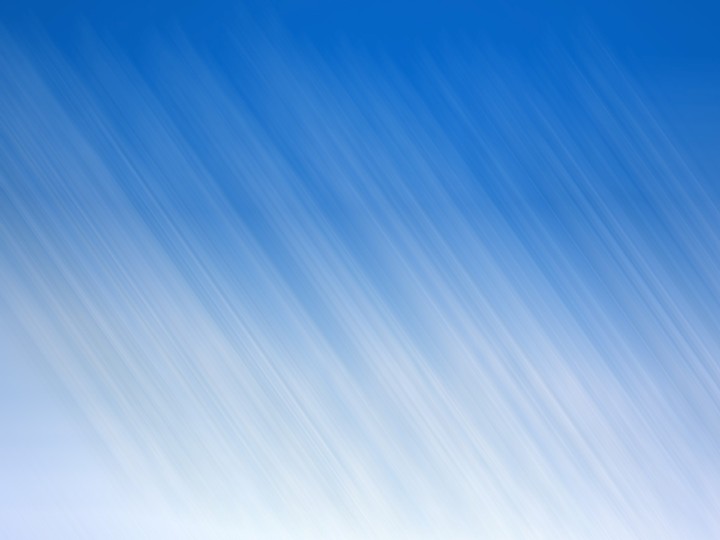 Церкви Югорска
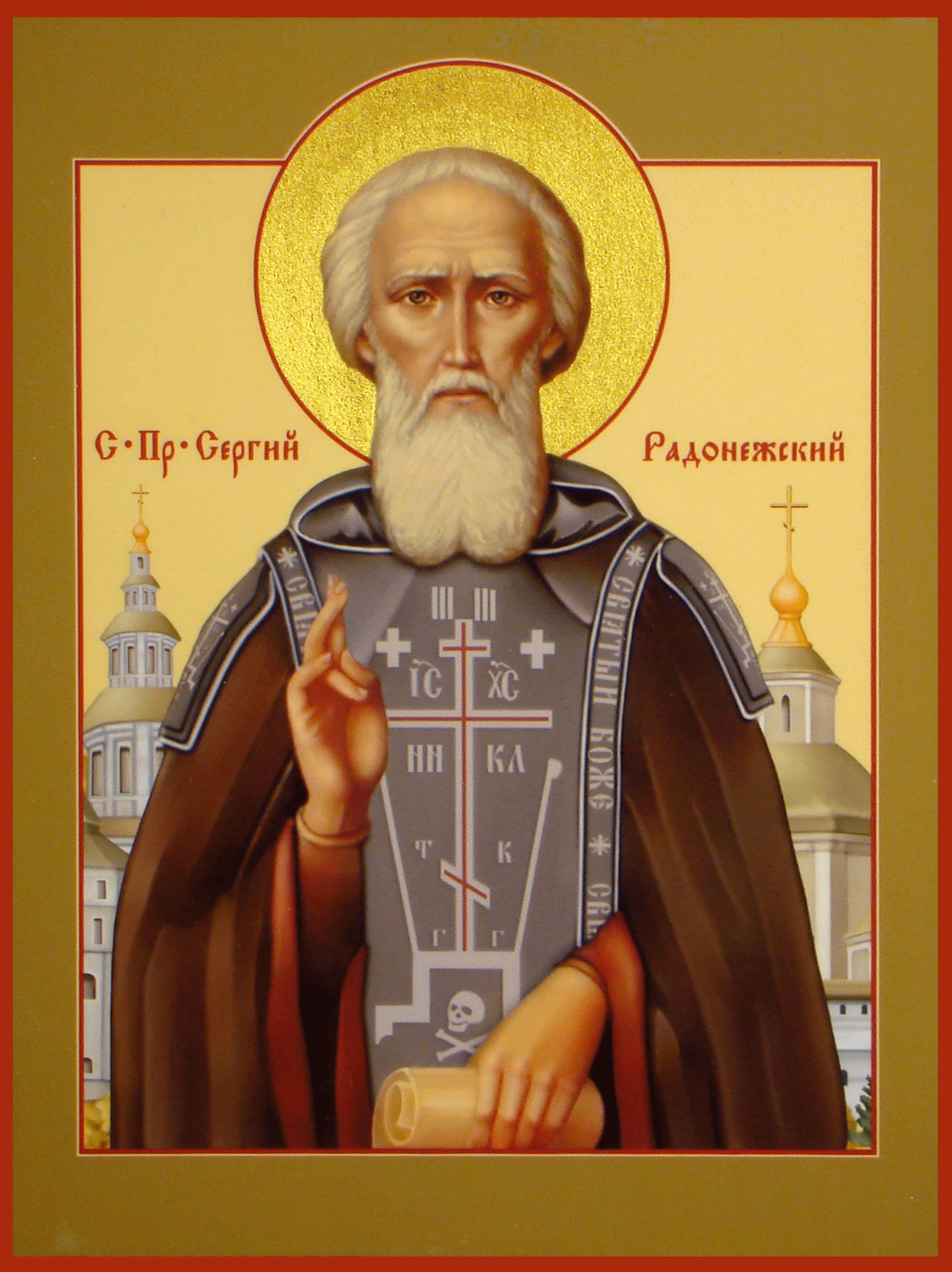 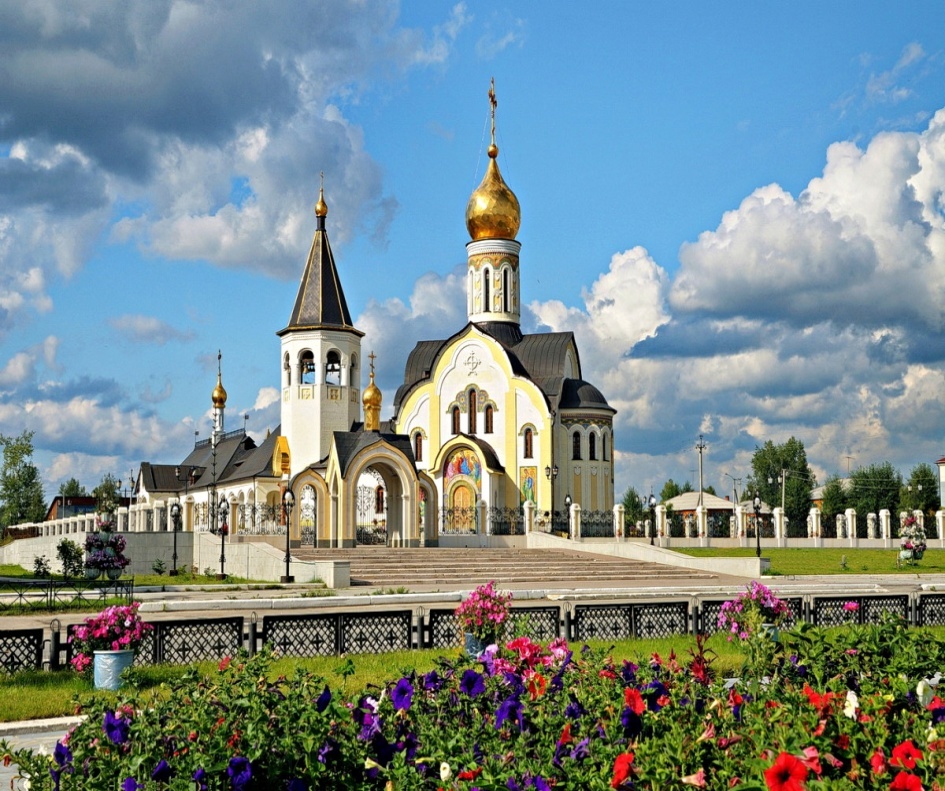 Церковь Сергия Радонежского
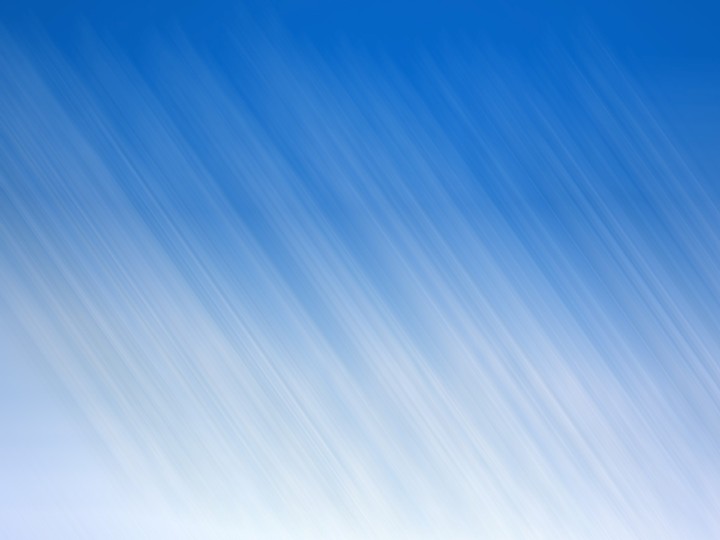 Церкви Когалыма
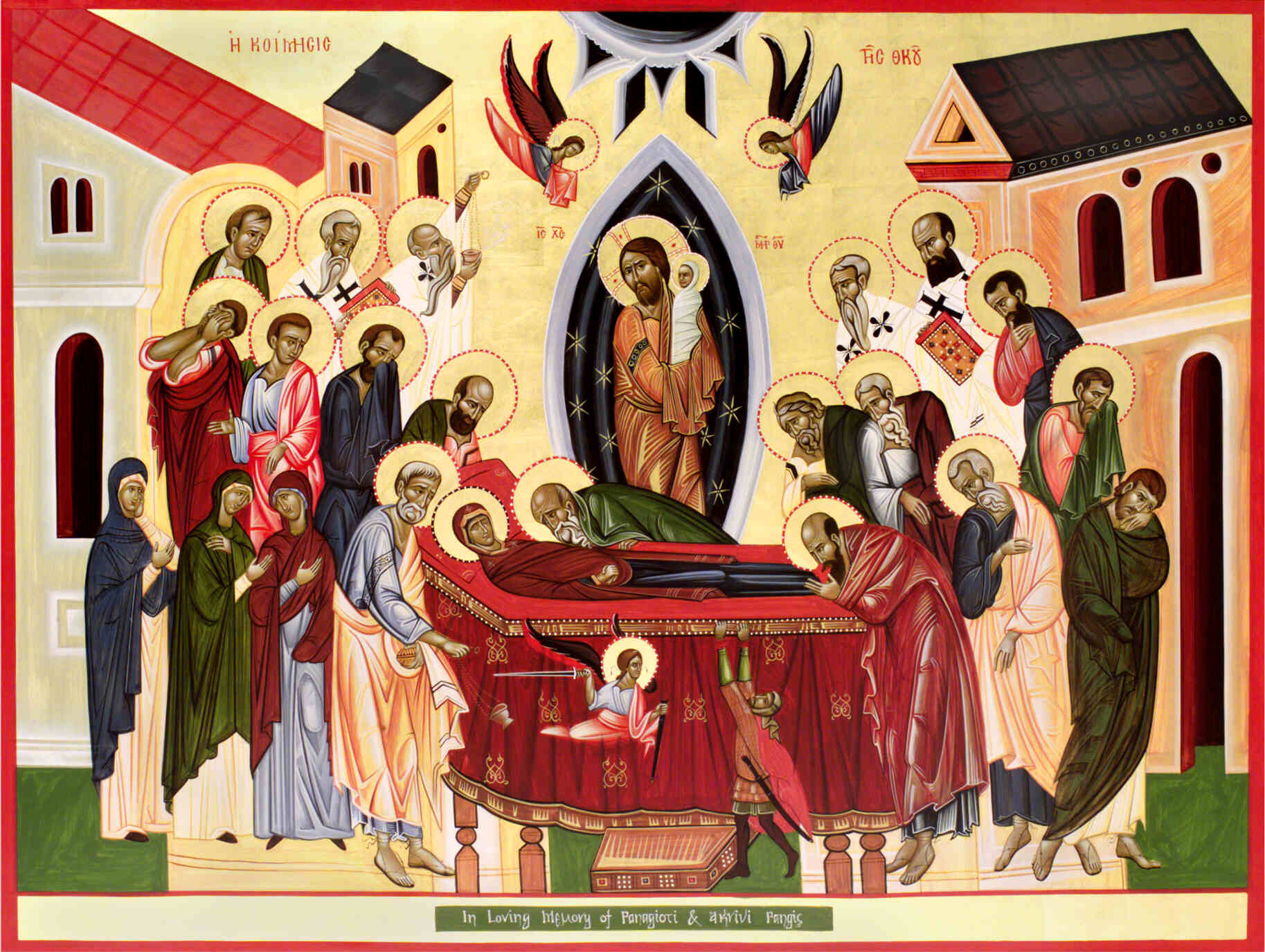 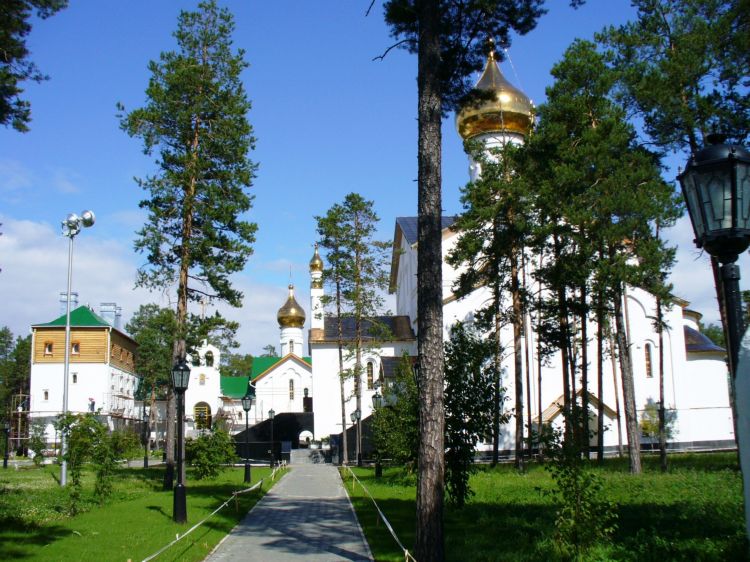 Успения Пресвятой Богородицы
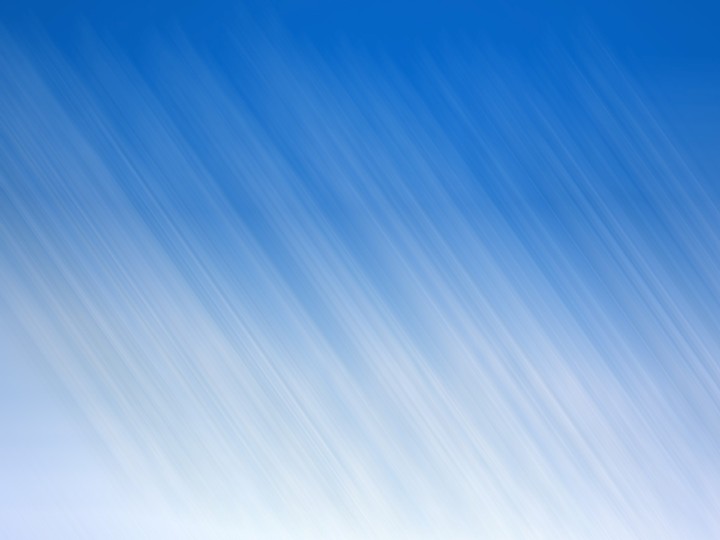 Церкви Нефтиюганска
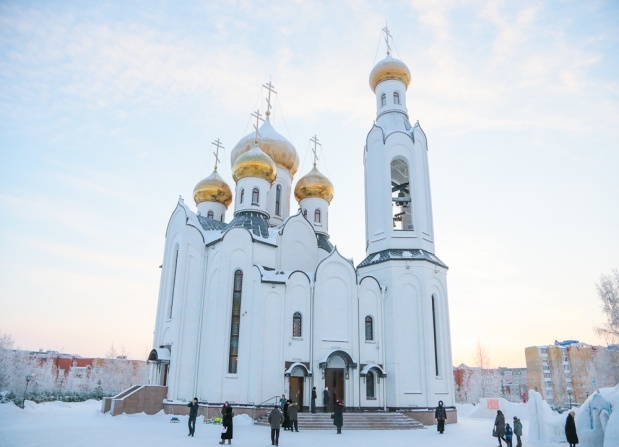 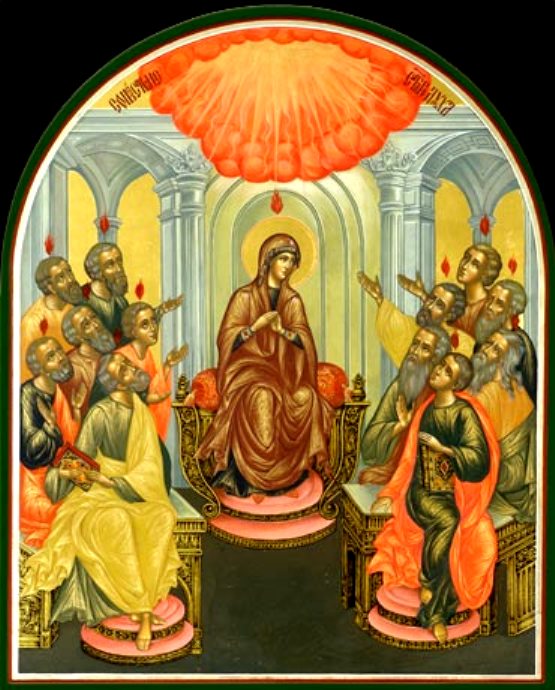 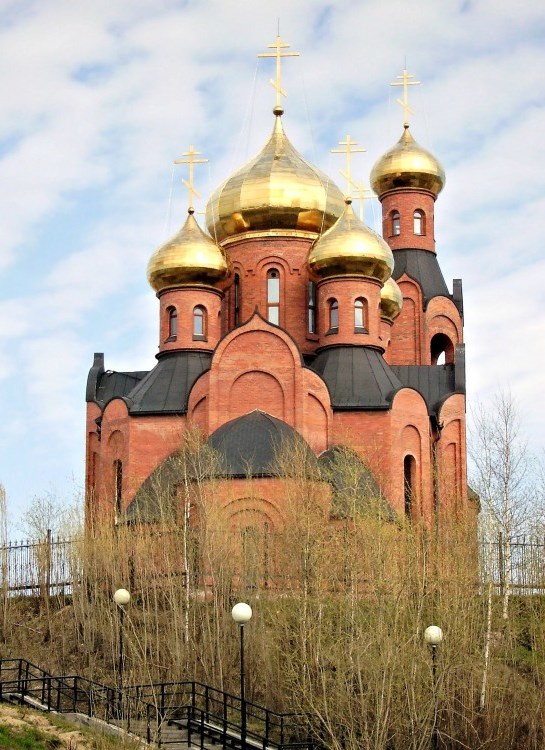 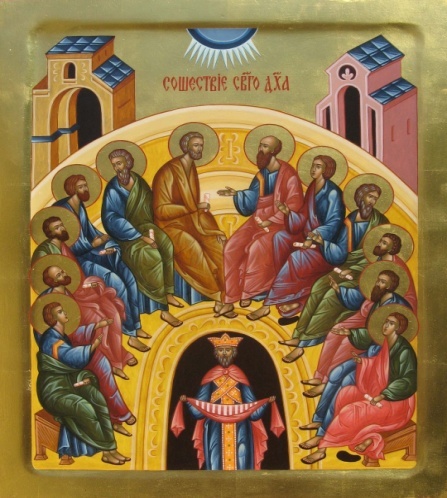 Храм Святого Духа
Церковь Сошествия Святого Духа.
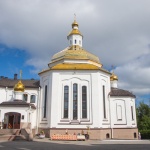 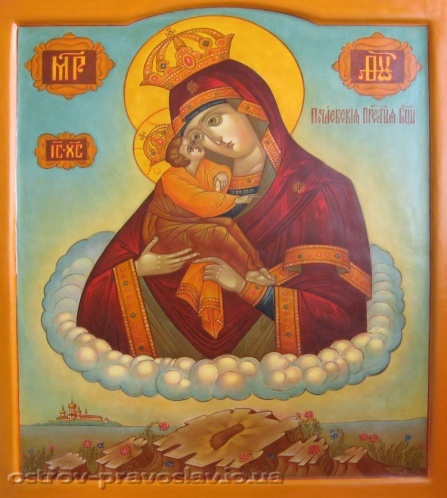 Храм Почаевской иконы Божией Матери
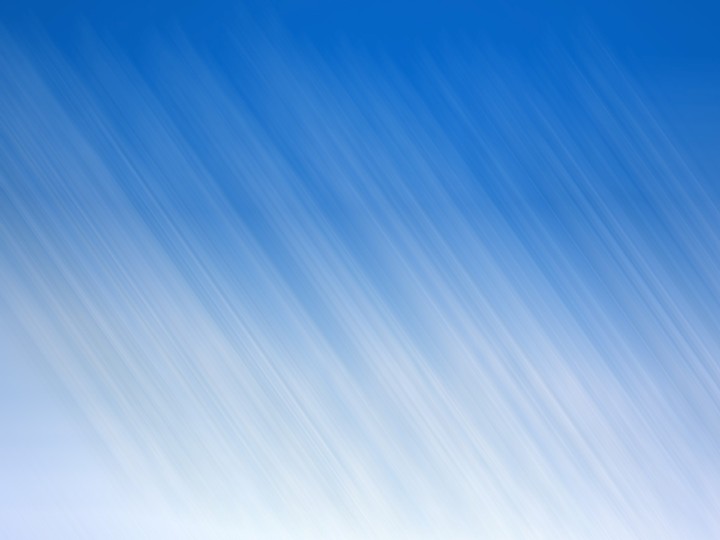 Церкви в других населенных пунктах Югры
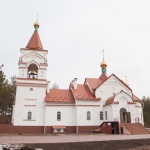 Храм 
Александра Невского п. Солнечный

Храм  Андрея Первозванного 
п. Белый Яр
Храм 
Богоявления пгт. Барсово
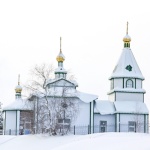 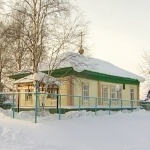 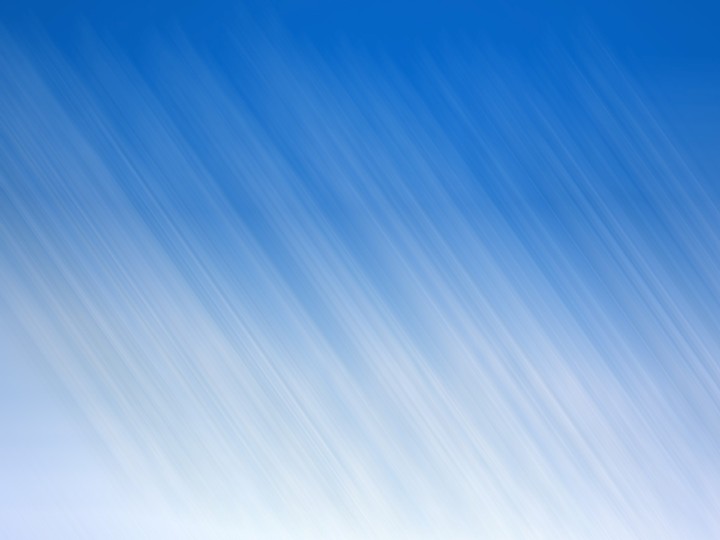 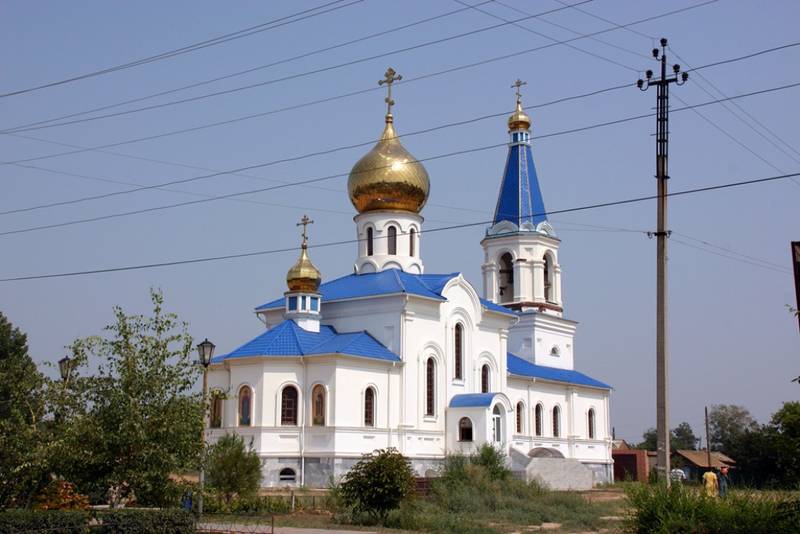 Храм Владимирской иконы Божией Матери п. Куть-Ях

Храм Воздвижения Креста Господня , пос.Сентябрьский, 

Храм Вознесения Господня п. Горноправдинск

Храм иконы Божией Матери «Споручница грешных» п. Звездный
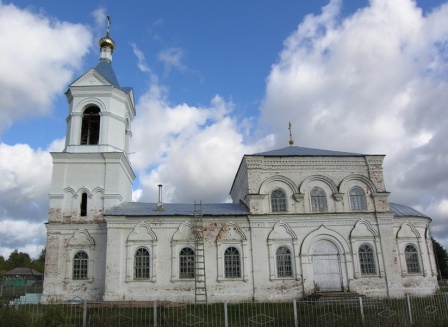 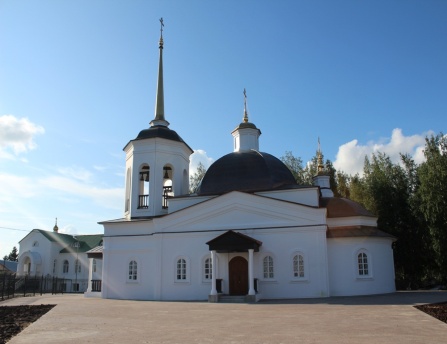 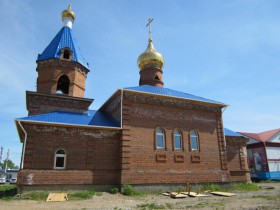 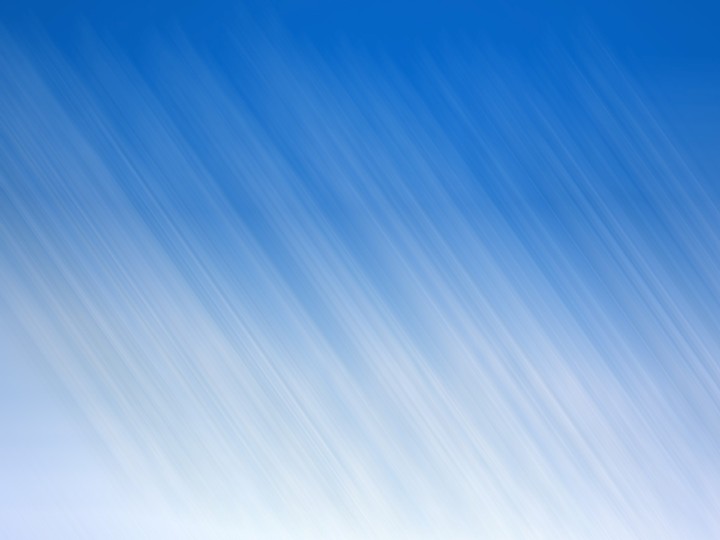 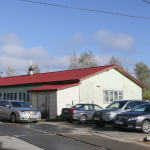 Храм Георгия Победоносца                               
 п. Юганская Обь

Храм Казанской иконы Божией Матери
 п.Белый Яр

Храм Космы и Дамиана при окружной больнице 
г. Пыть-Ях
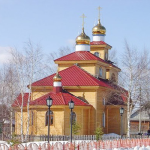 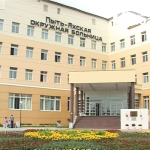 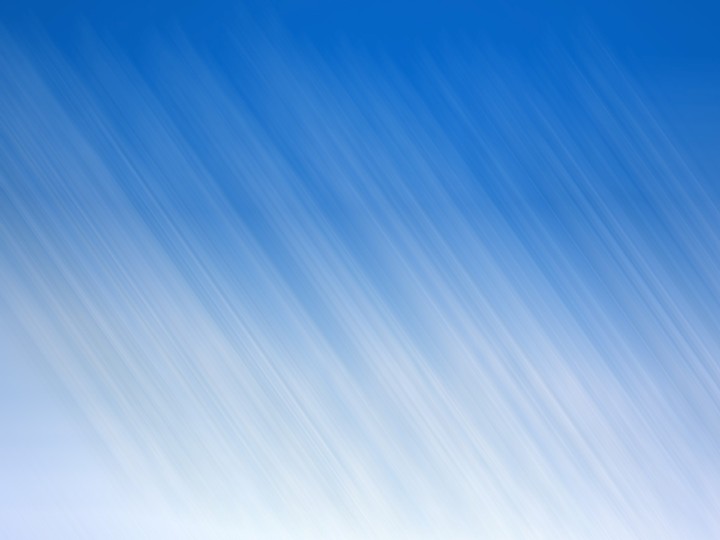 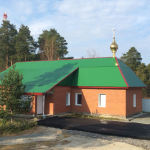 Храм мч.Трифона Апамейского Ульт-Ягун (Приход храма в честь Мученика Трифона с.п. Ульт-Ягун)
Храм мч.Трифона Апамейского п. Солнечный
Храм Николая Чудотворца п. Излучинск
Храм Николая Чудотворца пгт. Белый Яр
Храм Новомучеников и исповедников Церкви Русской пгт. Новоаганск
Храм Новомучеников Российских
Храм Петра и Павла п. Высокий
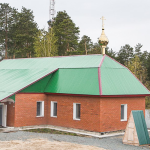 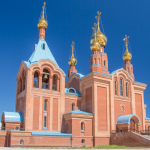 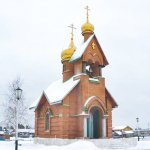 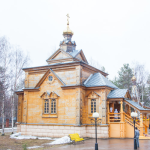 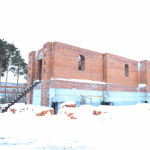 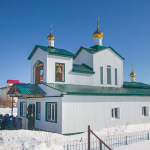 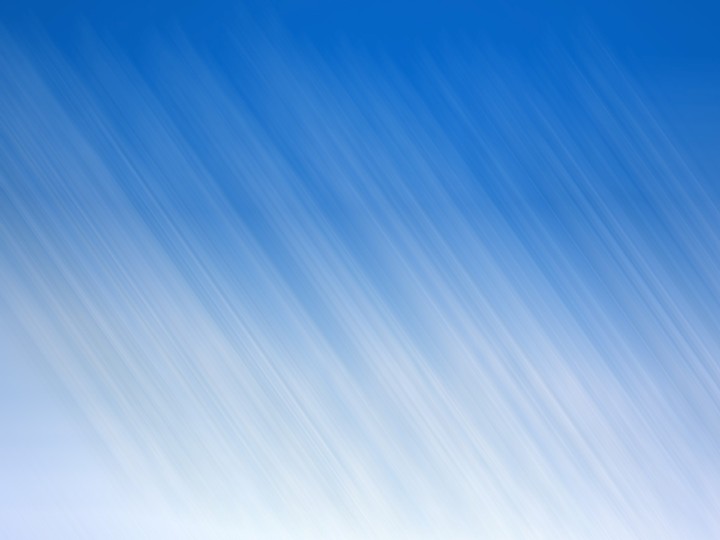 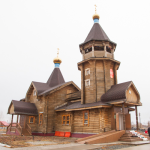 Храм Петра и Павла п. Салым
Храм Покрова Пресвятой Богородицы 
г. Лянтор
Храм Серафима Саровского 
п. Покур
Храм Серафима Саровского 
с. Чеускино
Храм Сергия Радонежского в урочище «Березовый остров»
Храм Сергия Радонежского 
п. Усть-Юган
Храм Симеона Верхотурского
 п. Барсово
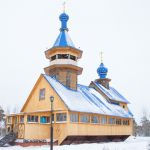 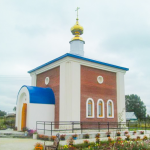 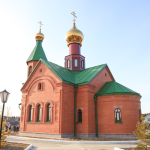 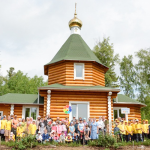 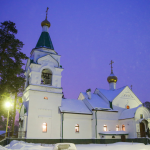 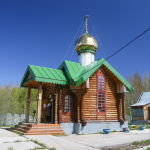 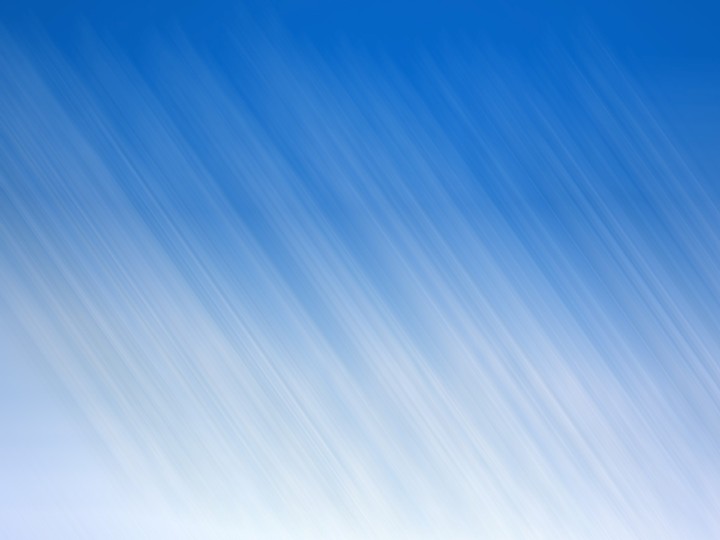 Храм Сретения Господня 
с. Чеускино
Храм Тихона, Патриарха Московского пос.Нижнесортымский
Храм Троицы Живоначальной и Александра Невского 
гп. Пойковский
Храм Феодора Стратилата 
п. Федоровский
Храм Флора и Лавра д. Сайгатина
Часовня свт. Филофея Тобольского в вахтовом поселке КС-5
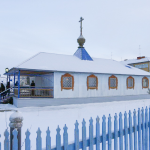 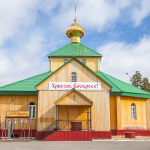 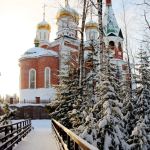 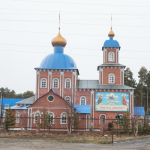 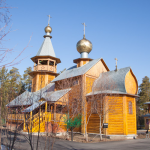 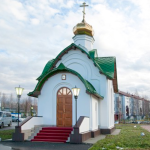 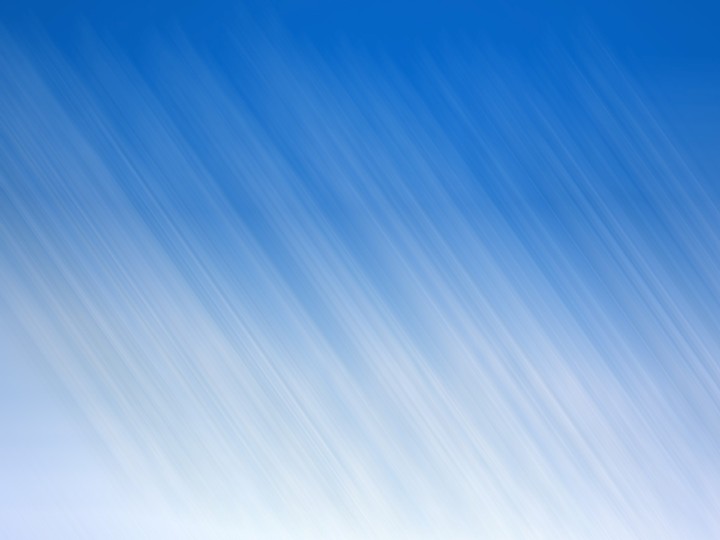 Вывод :
В  Югре  насчитывается  68 Церквей .
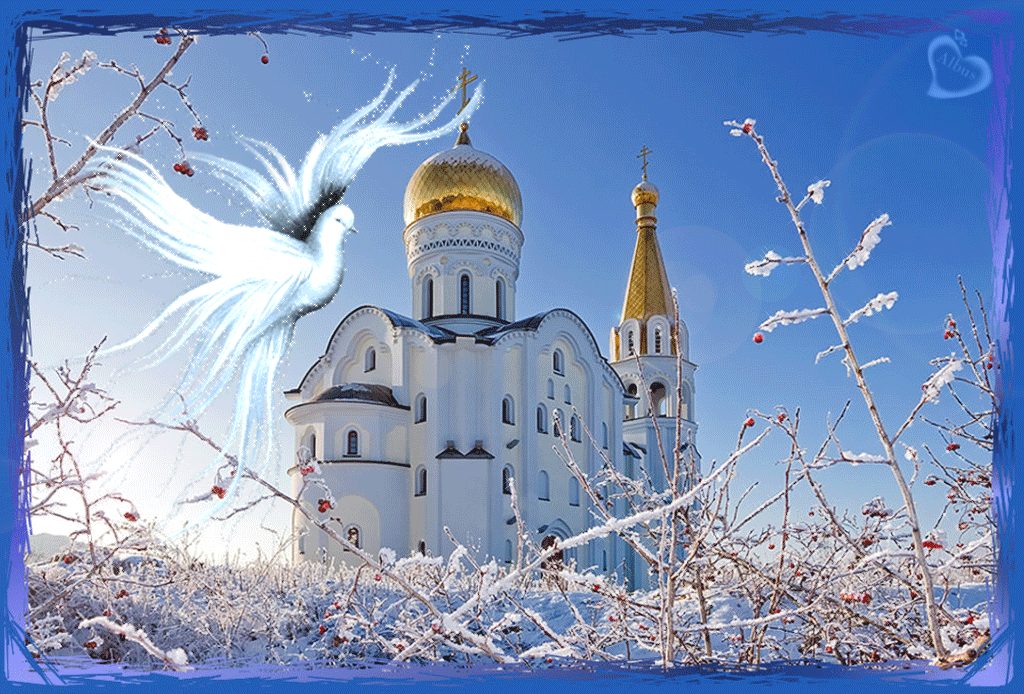